5.4 认识物质的一些物理属性
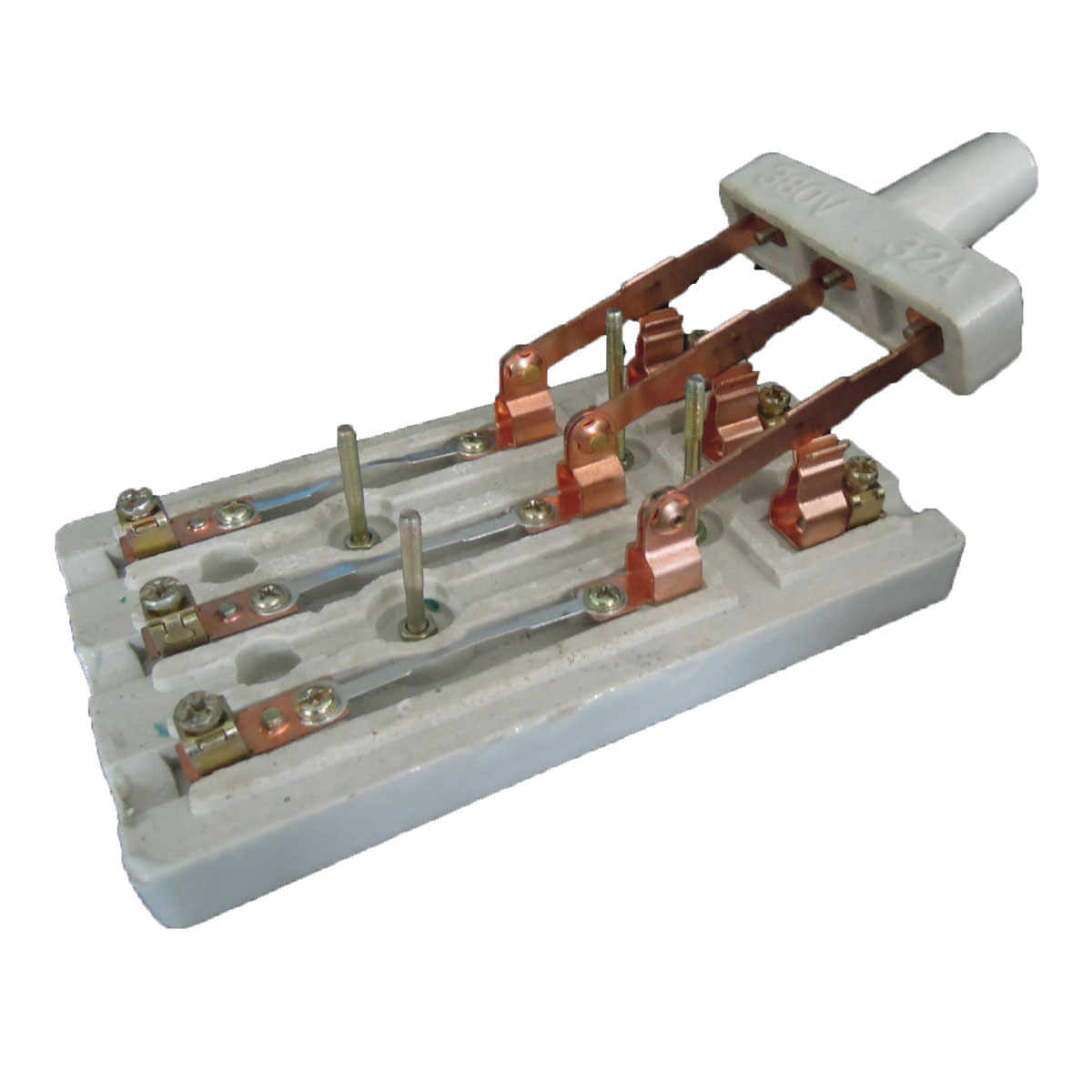 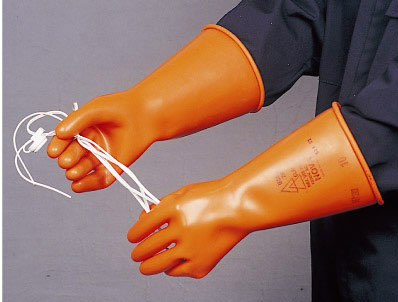 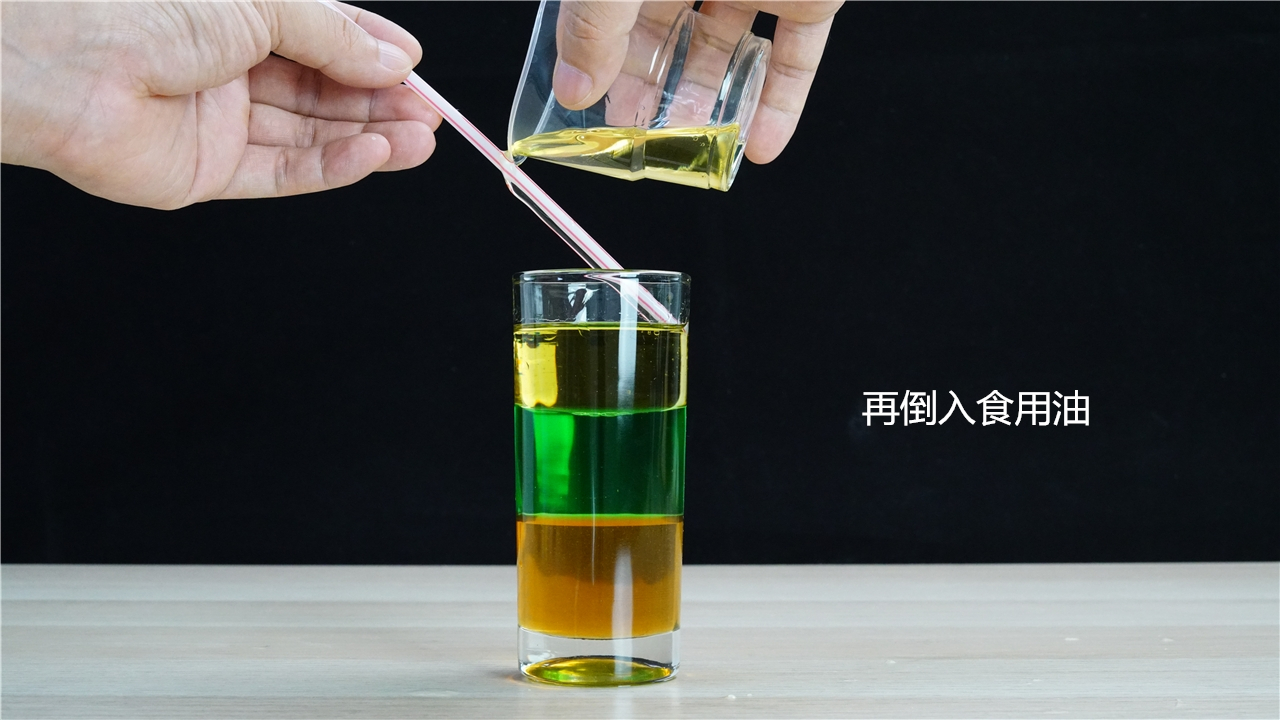 不同液体会分层，这说明这些液体的哪种属性不同？
物质具有的属性除了密度外，还有哪些属性可以帮助我们鉴别物质？
1、实验探究物质的导电性
实验1：将被测物体（铅笔芯，木棍）接入电路中的两个接头处，观察灯泡是否发光。
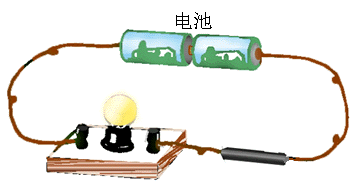 实验2：将被测液体（纯水、糖水、盐水）
接入电路中的两个接头处，观察灯泡是否发光。
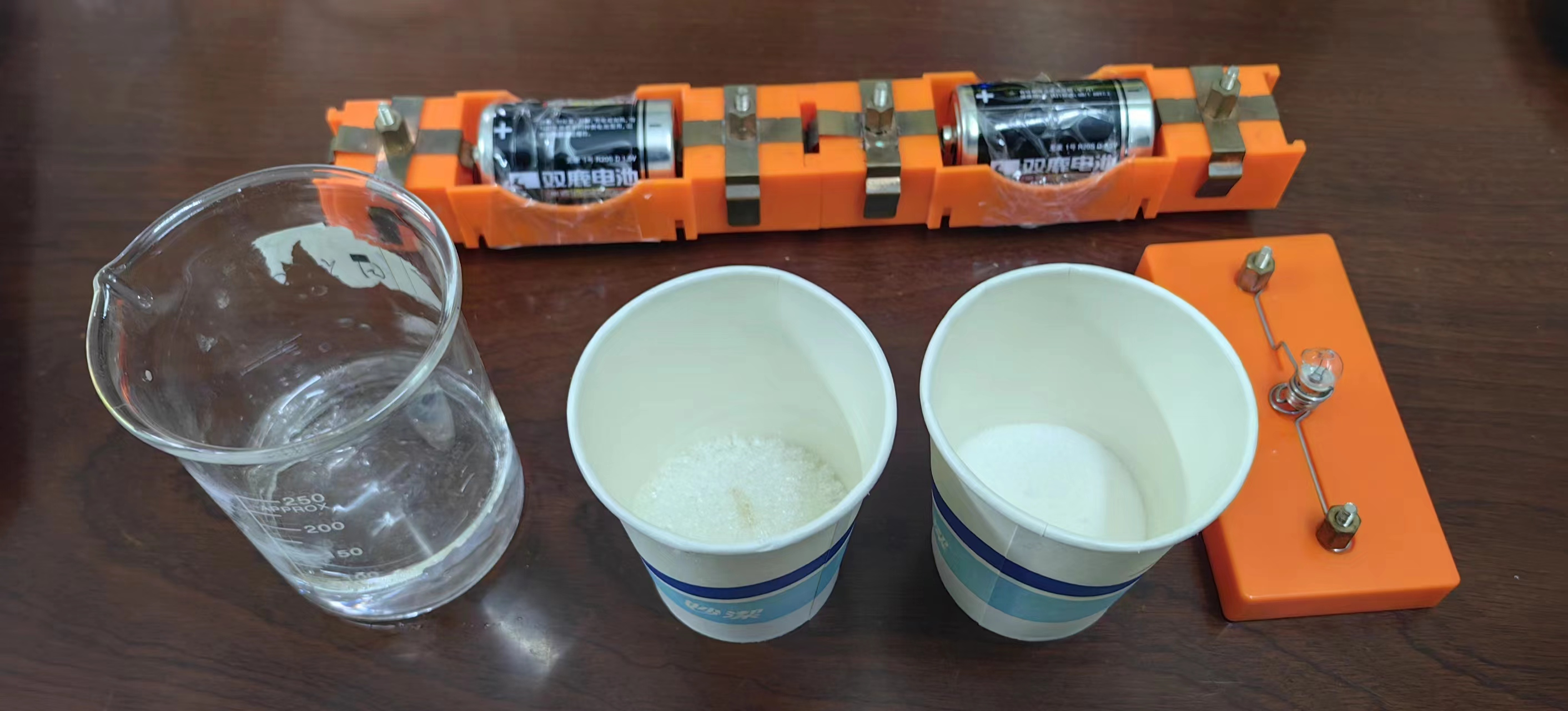 白糖
盐
盐
现象：接入铅笔芯，盐水，灯发光，容易导电，木筷子，纯水，糖水灯不发光，不容易导电。

物理学中，把容易导电的物体叫做导体，不容易导电的物体叫做绝缘体。
生活应急箱
我们身边应用
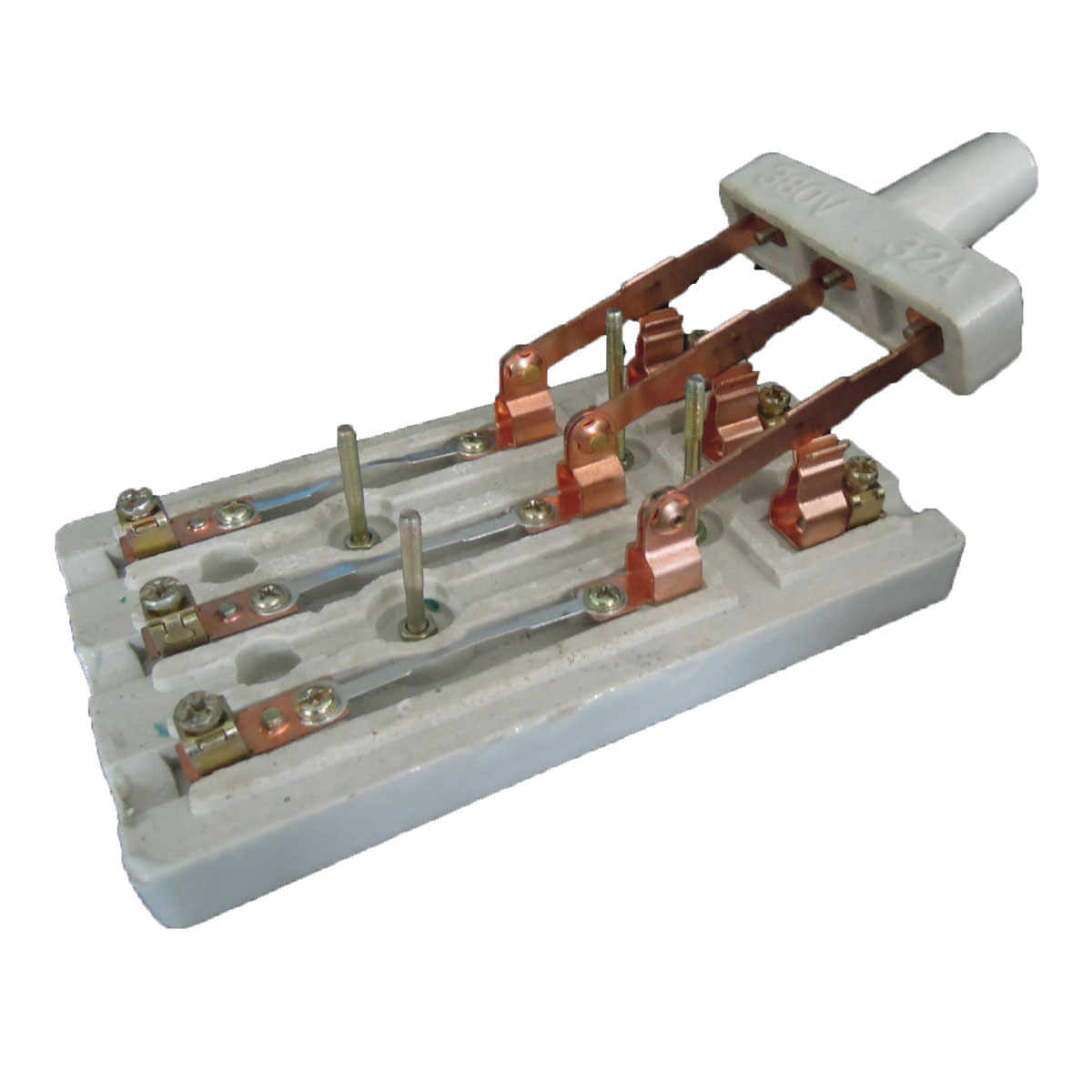 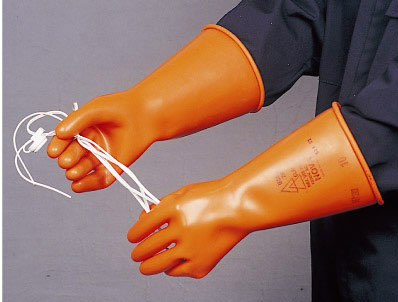 绝缘手套
闸刀开关
插头
物质的导电性
铅笔芯
吸管
木筷
铜线
盐水
糖水
纯水
大地
人体
橡皮擦
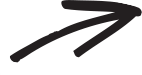 导体
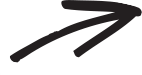 绝缘体
2、实验探究物质的导热性
实验器材：烧杯、开水、金属汤匙、木筷子等

实验方法：
现象：金属汤匙烫手、木筷子不烫手。

物理学中，把容易导热的物体叫做热的良导体，不容易导热的物体叫做热的不良导体。
辨一辨：哪些是热的良导体，哪些热的不良导体？
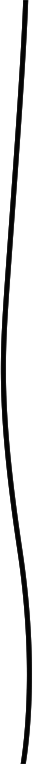 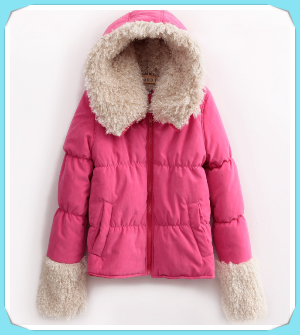 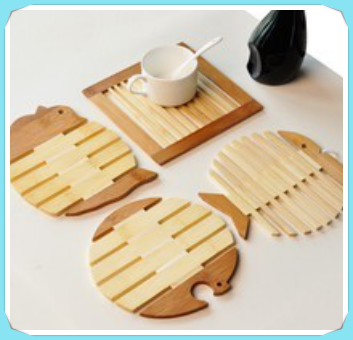 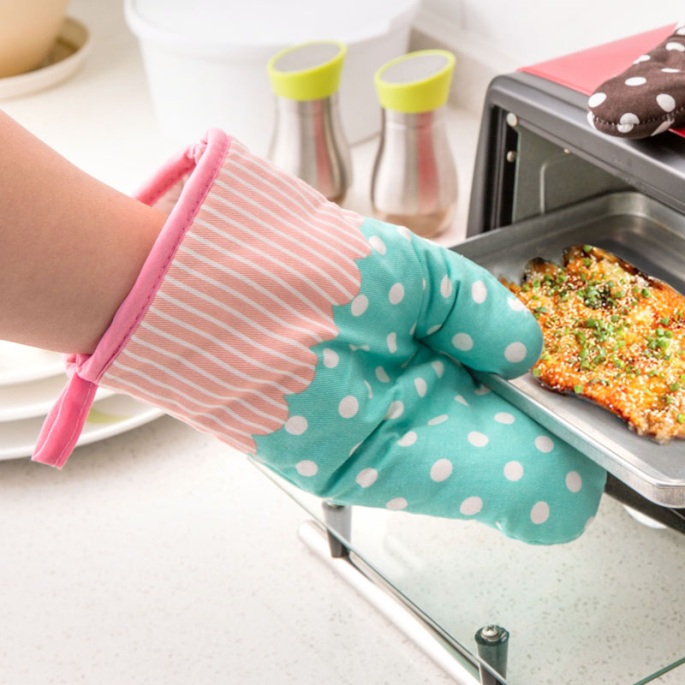 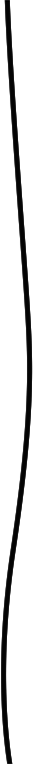 棉衣
杯垫
烘焙手套
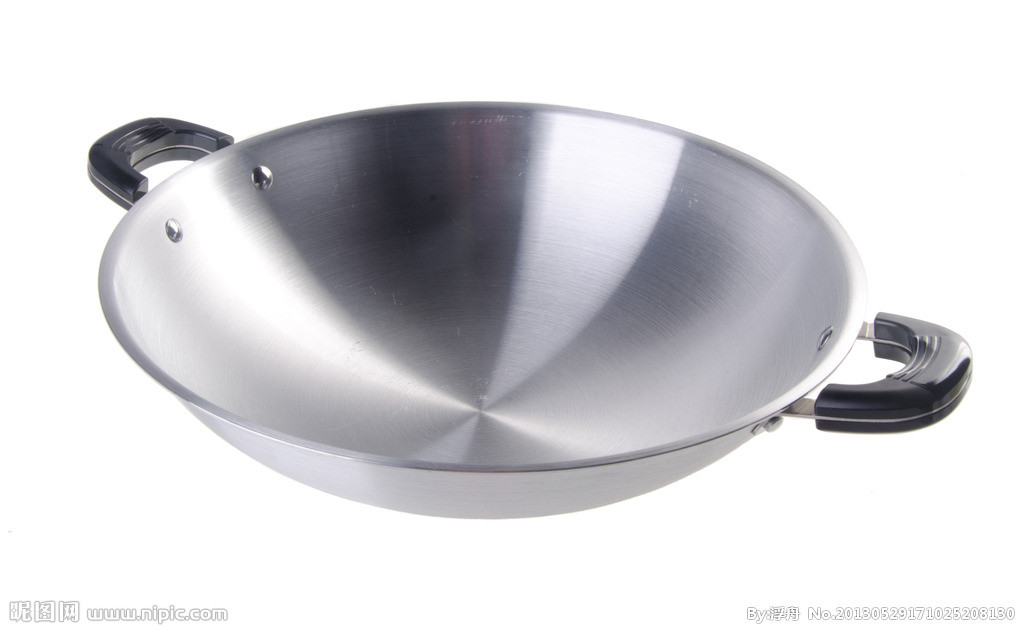 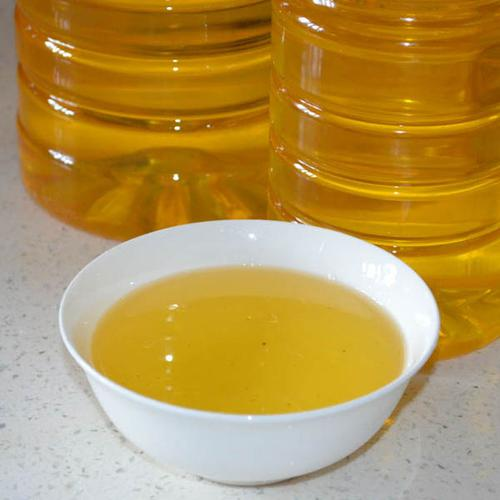 油
锅体
结论：
1、金属都是热的良导体，瓷、纸、玻璃、木头、皮革、塑料、羊毛、羽毛、棉花、石棉等都是热的不良导体；
2、液体除了水银，其他都是热的不良导体；
3、气体比液体更不容易导热。
找一找
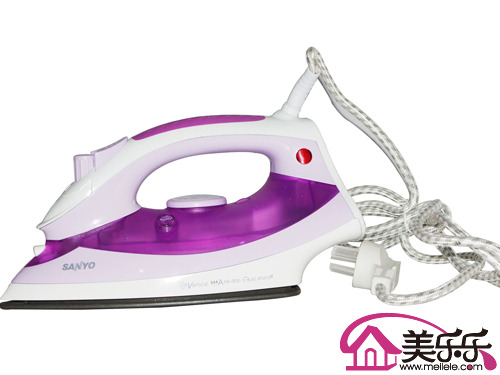 3、物质的磁性
什么是磁性？

具有吸引铁、钴、镍等物质的性质叫磁性
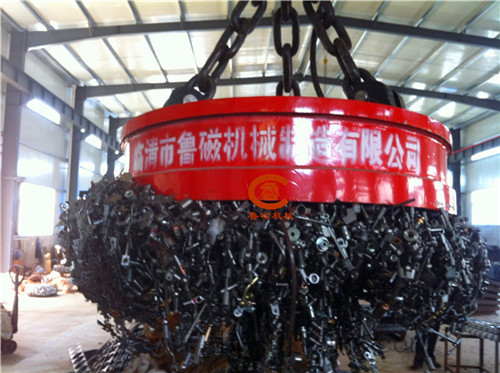 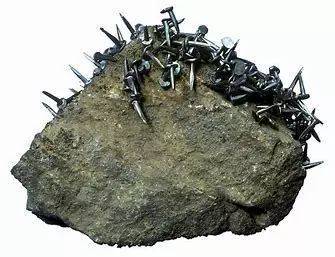 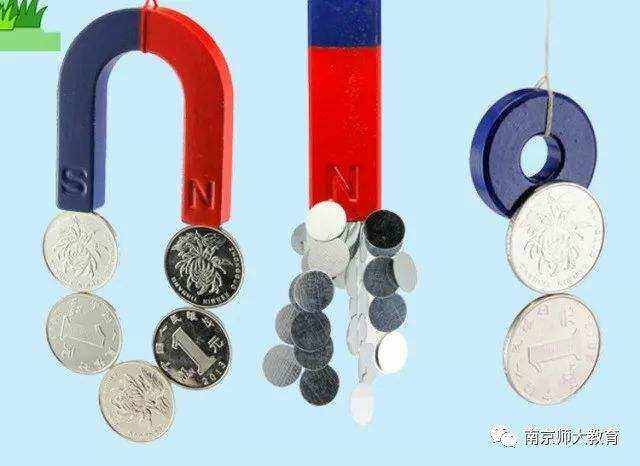 磁铁矿石
电磁起重机
磁性的应用——指明方向
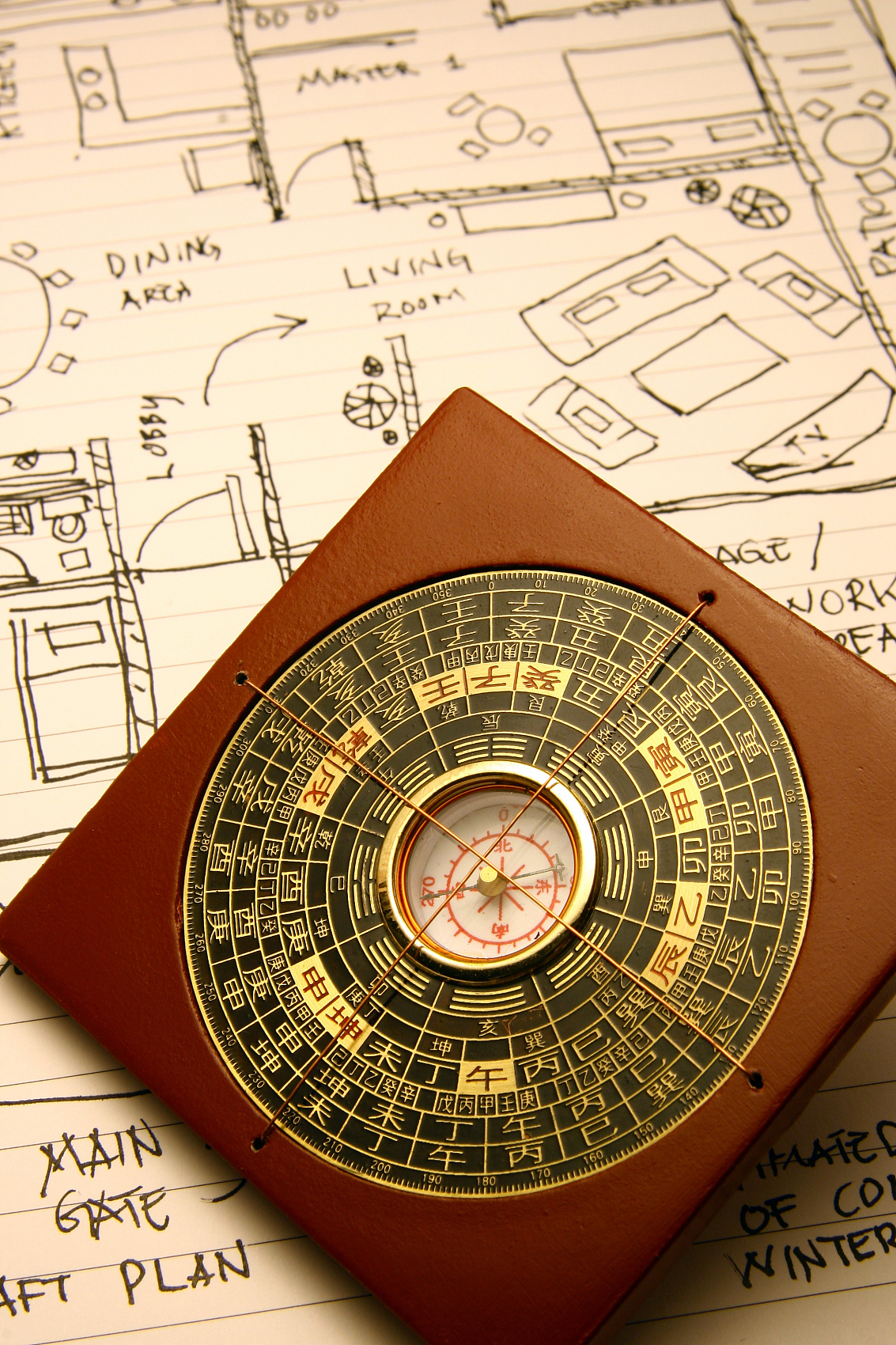 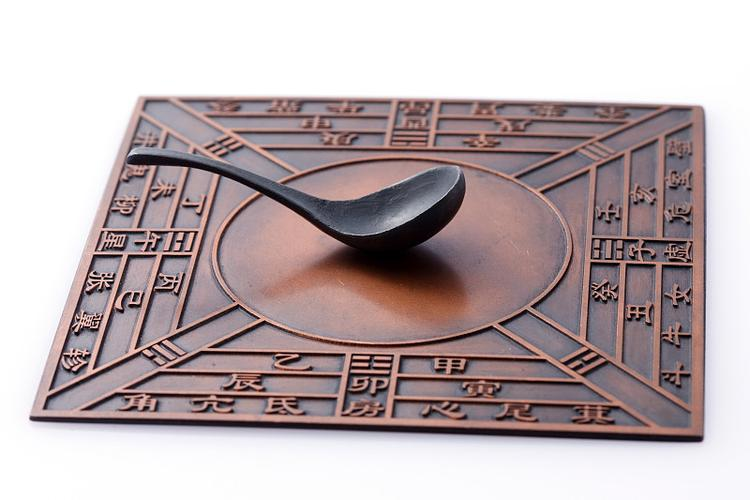 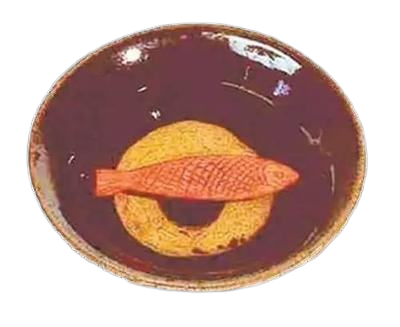 司南（战国）——指南鱼（魏晋南北朝）——罗盘（唐朝）
磁性的应用——磁悬浮列车
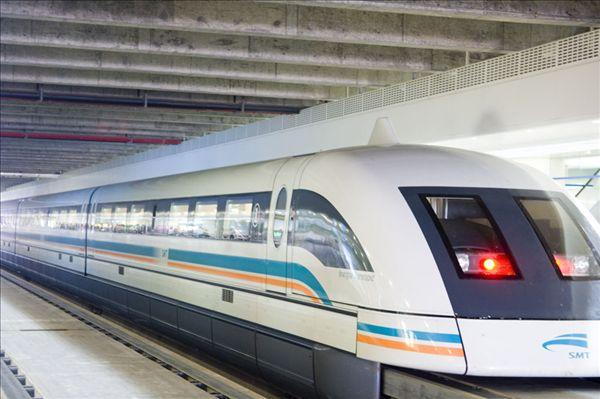 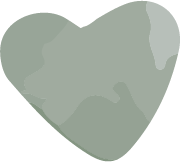 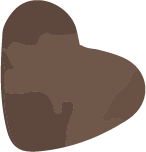 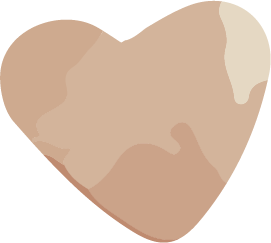 课堂过招
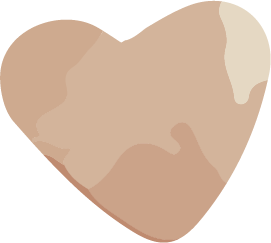 1.“勾践剑和夫差矛” 是由 青铜和锡等合金 组成，主要利用它_________的属性。
3、物质的硬度
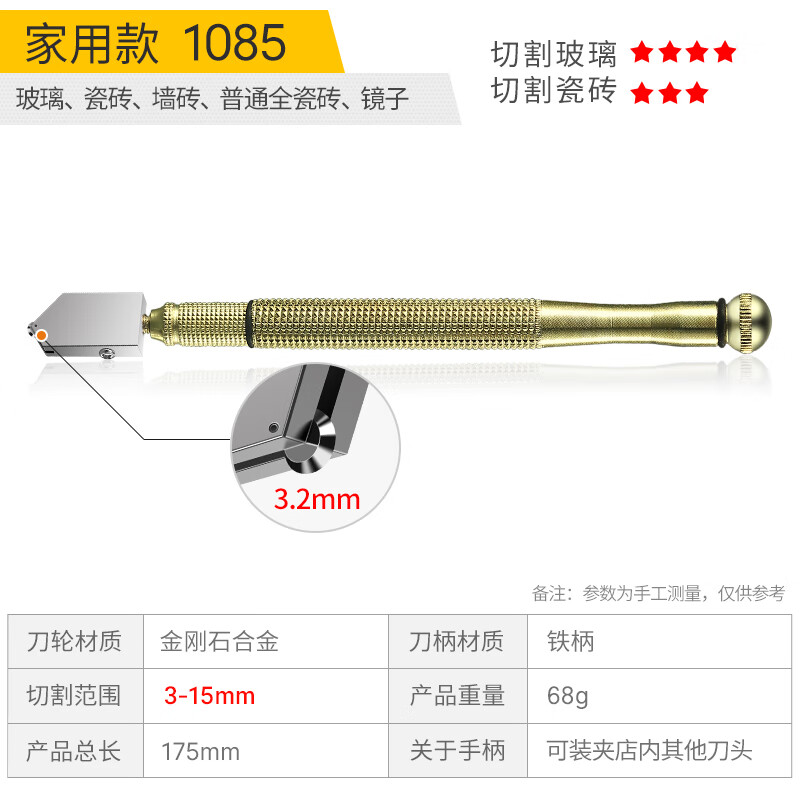 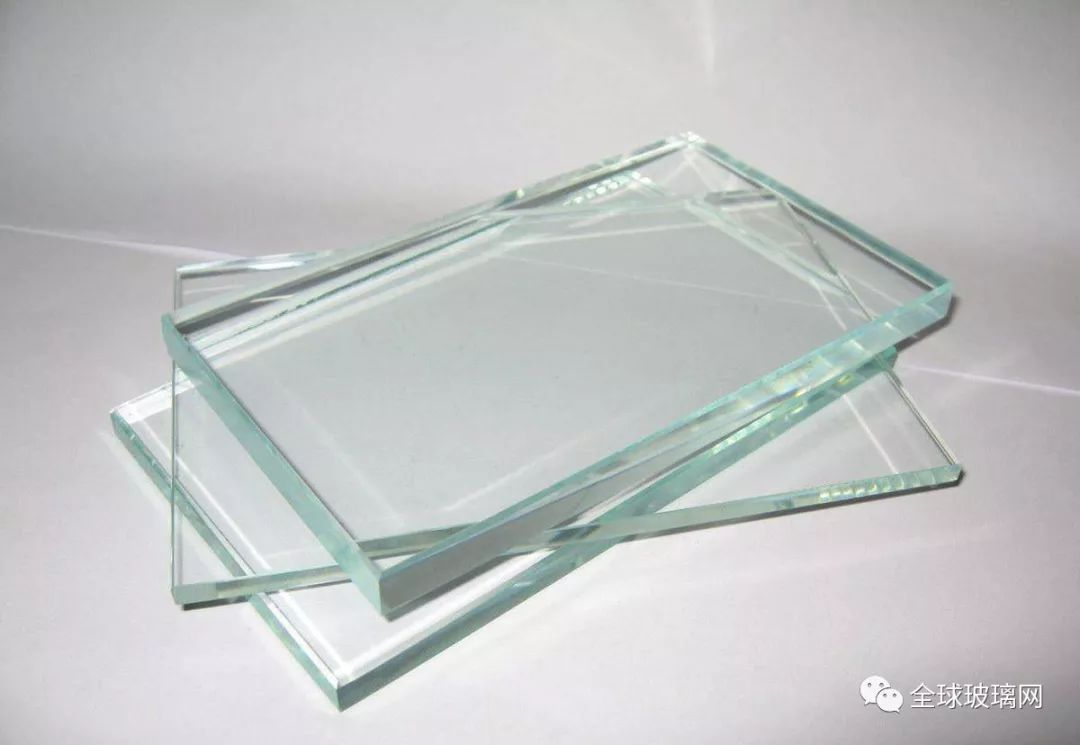 玻璃 刀
玻璃
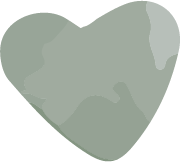 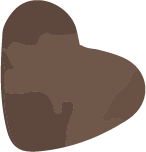 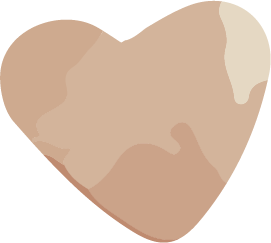 课堂过招
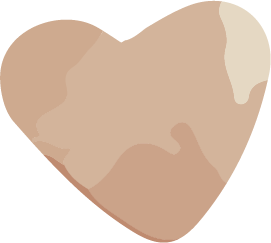 现有铁、铜、木块、橡胶、纸张、食用油、锗等物质，请你按照导电性能将它们分类填写在下表中。
导　体
绝缘体
半导体
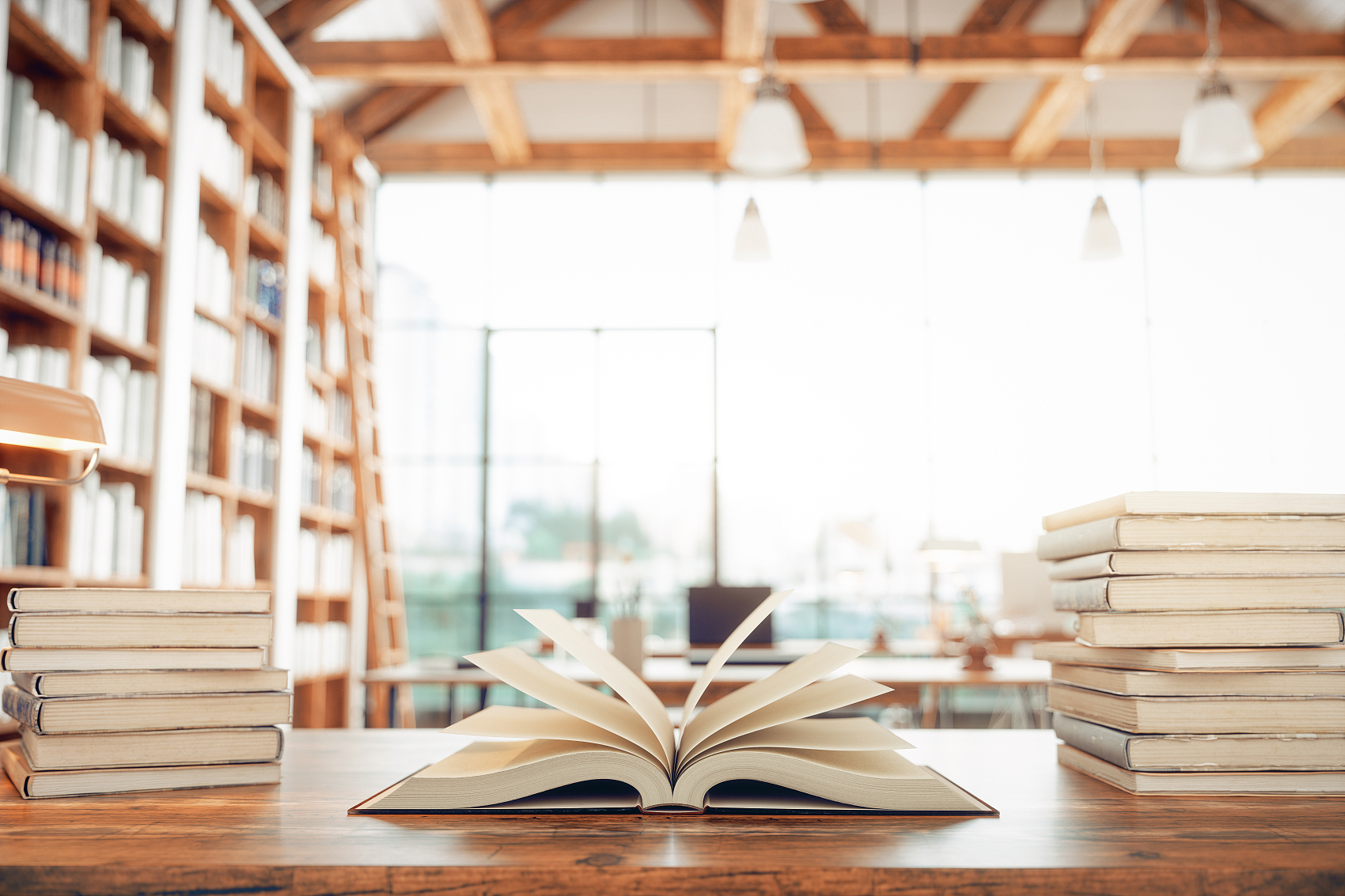 学习，永远不晚。